Ponavljanje za 4. pisanu provjeru
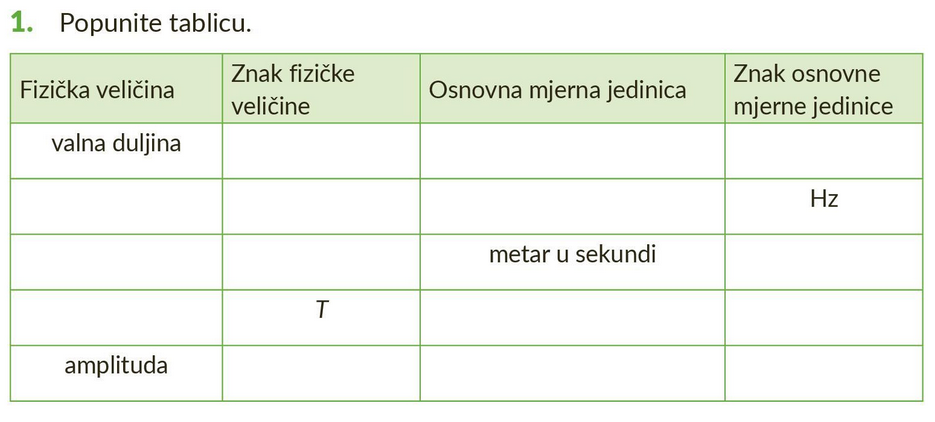 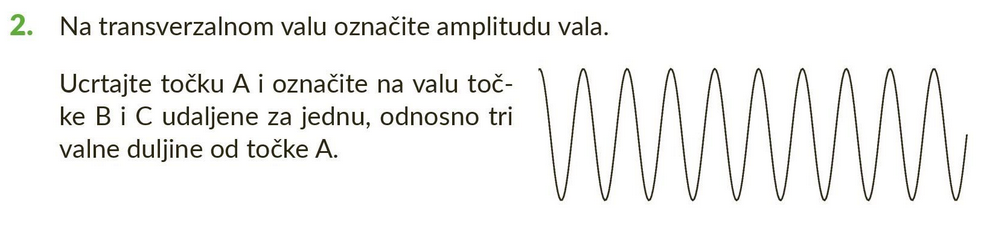 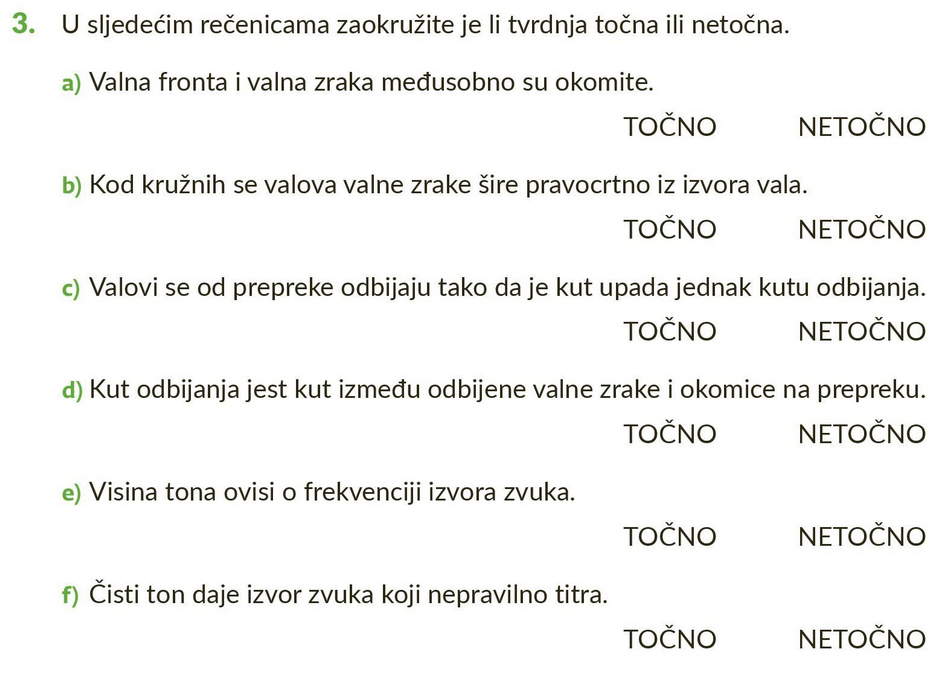 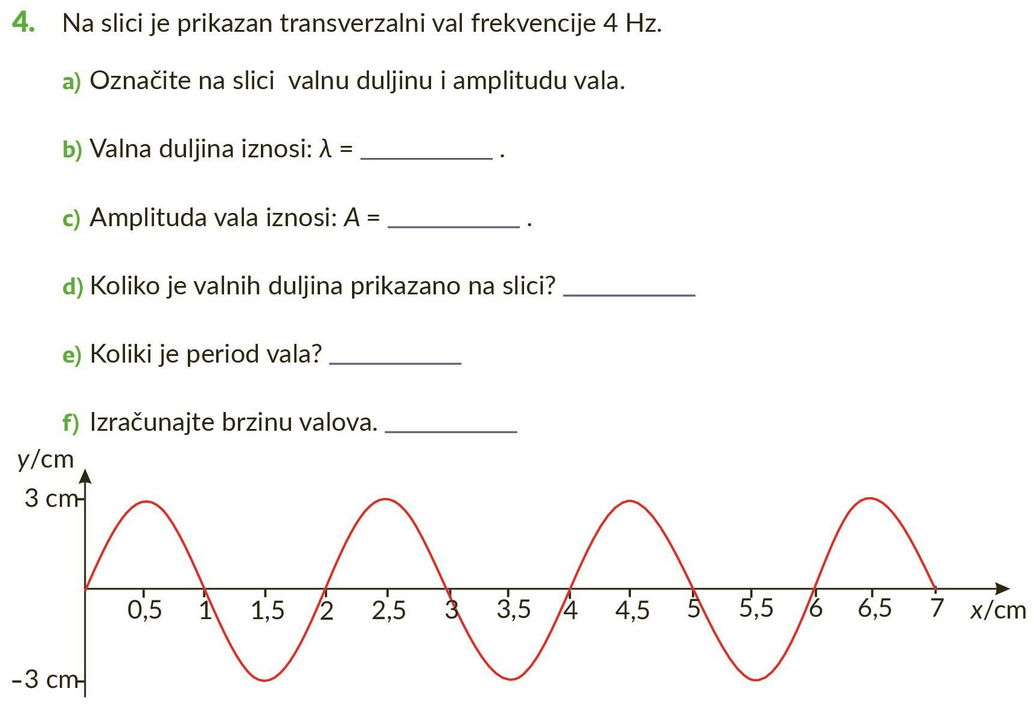 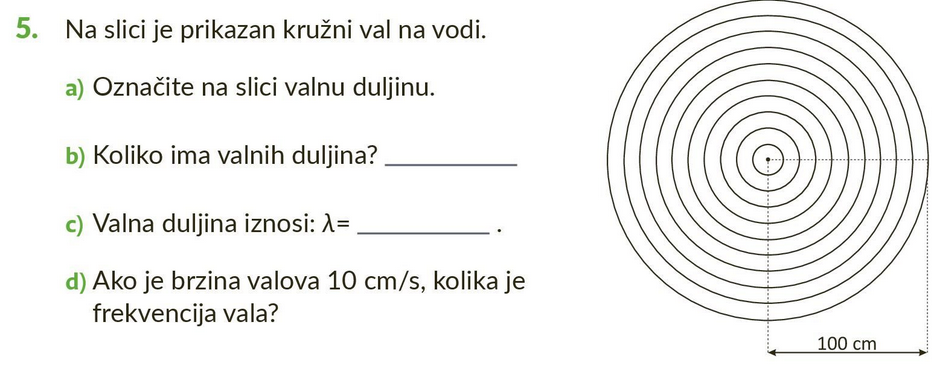 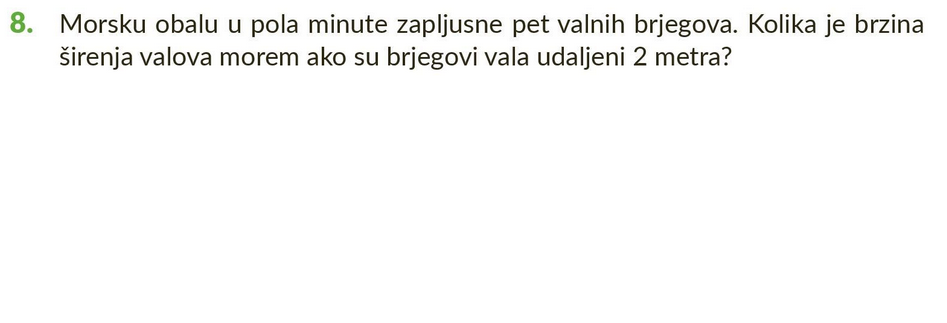 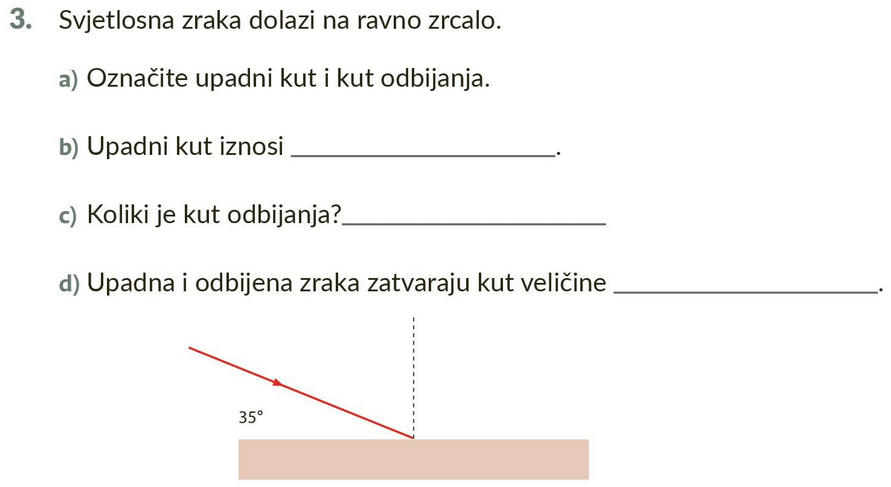 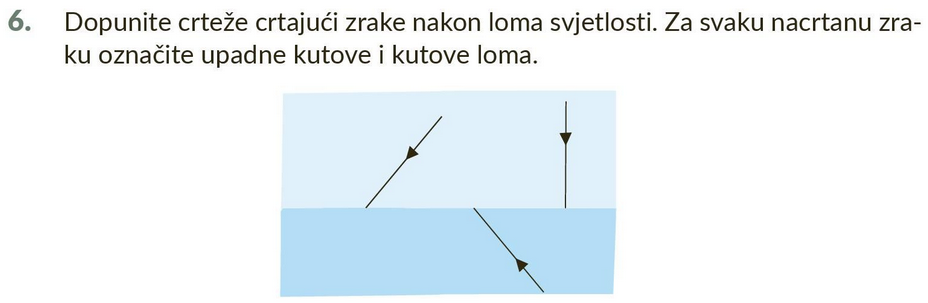